Il settore vitivinicolo in Italia: prospettive e sfide future
Research Department
Marzo 2025
1
Italia primo produttore mondiale di vino...
L’Italia è il paese con più vitigni autoctoni al mondo, il 75% della sua superficie vitata è composto da ben 80 vitigni diversi, il doppio rispetto ai 40 del Portogallo e ai 30 della Romania, addirittura solo 15 per Francia e Spagna.
Principali produttori mondiali di vino
(previsioni 2024; milioni di ettolitri)
Vini DOP/IGP nei Paesi europei
(2024)
Fonte: elab. Intesa Sanpaolo su dati ISMEA-Qualivita
Fonte: elab. Intesa Sanpaolo su dati OIV
[Speaker Notes: Dal secondo trimestre incremento notevole dell’offerta petrolio: aumento pdz nei paesi Opec e Opec+ e negli USA. Inoltre trattative per accordo nucleare iraniano dovrebbero progredire con ritorno del greggio iraniano sui mkt nella seconda metà dell’anno, portando il mercato in surplus. Quotazioni brent tra 65 e 82 dollari al barile.
Metalli: comparto che beneficia delle prospettive brillanti nel lungo periodo: rame si mantiene nell’attuale range, supportato da necessità di costruire nuove infrastrutture e di interconnettere reti elettriche delle varie nazioni. Altre materie prime più impattate: rialzo potrà rientrare se tensioni rientrano sia per nickel che per alluminio. Nickel metallo del futuro per elettrificazione.
Nonostante attesa prezzi in complessivo calo nei prossimi trimestre. Attese di quotazioni non torneranno più ai livelli pre 2020. Scenario caratterizzato da alti prezzi delle materie prime.
Acciai lunghi: domanda elevata (costruzioni), scarsità di materia prima e rincari energia, rottami ferro e billette hanno portato a nuovi aumenti dei listini. La scarsità di billette nell’area CIS e le recenti offerte degli esportatori turchi lasciano prevedere un ulteriore rialzo dei prezzi. In ogni caso il rientro alla piena attività delle acciaierie europee, la maggiore disponibilità di acciai di importazione dovrebbero contenere l’entità dei rialzi rispetto ai livelli correnti. Per rientro significativo prezzi acciai lunghi bisognerà attendere la seconda metà del 2022.
Metalli non ferrosi: l’effetto dei rialzi si è innestato in uno scenario di forte scarsità di materia prima (livello minimo di scorse stoccate al LME).
Alluminio: quotazioni elettricità si mantengono elevatissime impedendo un recupero produttivo dell’industria europea dell’alluminio. Le scorte di alluminio al London Metal Exchange sono su minimi storici; pesa anche il rischio di interruzioni dalla Russia. Situazione tesa anche in Asia: calo produttivo in Cina e conseguente aumento delle importazioni. Alleggerimento prezzi alluminio potrà avvenire solo con rientro dei costi dell’energia. Non ci aspettiamo progressi per quanto riguarda la produzione cinese, penalizzata dalle policy ambientali di Pechino. Ciò, unitamente al rientro parziale dei costi energia, contribuirà a mantenere l’alluminio su medie di prezzo significativamente elevate rispetto al passato.]
2
...e secondo per export
Quote sulle esportazioni mondiali in valore (2023)
Quote sulle esportazioni mondiali in quantità (2023)
Fonte: elab. Intesa Sanpaolo su dati BACI-CEPII
[Speaker Notes: Dal secondo trimestre incremento notevole dell’offerta petrolio: aumento pdz nei paesi Opec e Opec+ e negli USA. Inoltre trattative per accordo nucleare iraniano dovrebbero progredire con ritorno del greggio iraniano sui mkt nella seconda metà dell’anno, portando il mercato in surplus. Quotazioni brent tra 65 e 82 dollari al barile.
Metalli: comparto che beneficia delle prospettive brillanti nel lungo periodo: rame si mantiene nell’attuale range, supportato da necessità di costruire nuove infrastrutture e di interconnettere reti elettriche delle varie nazioni. Altre materie prime più impattate: rialzo potrà rientrare se tensioni rientrano sia per nickel che per alluminio. Nickel metallo del futuro per elettrificazione.
Nonostante attesa prezzi in complessivo calo nei prossimi trimestre. Attese di quotazioni non torneranno più ai livelli pre 2020. Scenario caratterizzato da alti prezzi delle materie prime.
Acciai lunghi: domanda elevata (costruzioni), scarsità di materia prima e rincari energia, rottami ferro e billette hanno portato a nuovi aumenti dei listini. La scarsità di billette nell’area CIS e le recenti offerte degli esportatori turchi lasciano prevedere un ulteriore rialzo dei prezzi. In ogni caso il rientro alla piena attività delle acciaierie europee, la maggiore disponibilità di acciai di importazione dovrebbero contenere l’entità dei rialzi rispetto ai livelli correnti. Per rientro significativo prezzi acciai lunghi bisognerà attendere la seconda metà del 2022.
Metalli non ferrosi: l’effetto dei rialzi si è innestato in uno scenario di forte scarsità di materia prima (livello minimo di scorse stoccate al LME).
Alluminio: quotazioni elettricità si mantengono elevatissime impedendo un recupero produttivo dell’industria europea dell’alluminio. Le scorte di alluminio al London Metal Exchange sono su minimi storici; pesa anche il rischio di interruzioni dalla Russia. Situazione tesa anche in Asia: calo produttivo in Cina e conseguente aumento delle importazioni. Alleggerimento prezzi alluminio potrà avvenire solo con rientro dei costi dell’energia. Non ci aspettiamo progressi per quanto riguarda la produzione cinese, penalizzata dalle policy ambientali di Pechino. Ciò, unitamente al rientro parziale dei costi energia, contribuirà a mantenere l’alluminio su medie di prezzo significativamente elevate rispetto al passato.]
3
Export di vino italiano in crescita nel 2024
Per il vino, il primo mercato di destinazione sono gli Stati Uniti, con oltre 1,9 miliardi nel 2024 (+10,2% rispetto al 2023). Seguono Germania (quasi 1,2 miliardi, +3,7%) e Regno Unito (851 milioni, +1%).
Esportazioni italiane di vino nei primi 15 Paesi di destinazione
Variazione % a prezzi correnti
Milioni di euro a prezzi correnti
Fonte: elaborazioni Intesa Sanpaolo su dati Istat
L’export dei distretti del vino italiani
Nota: in blu i distretti del Nord-Ovest, in verde quelli del Nord-Est, in giallo quelli del Centro e il arancio quelli del Mezzogiorno
Fonte: elaborazioni Intesa Sanpaolo su dati Istat
5
Nel 2025 attese positive per fatturato e investimenti
Andamento atteso a prezzi correnti per la clientela
(saldo tra giudizi in aumento e giudizi in calo in % del totale)
Fatturato
Investimenti
Fonte: indagine Intesa Sanpaolo sulle filiali Agri-business - edizione dicembre 2024
[Speaker Notes: Q_9_fatt_23_DR Q_10_inv_23_DR]
Peggioramento condizioni di domanda e cambiamenti climatici le maggiori difficoltà per la filiera del vino...
6
Filiera del vino: principali difficoltà incontrate dalle imprese (% colleghi; possibili più risposte)
Fonte: indagine Intesa Sanpaolo presso le filiali Agribusiness - edizione dicembre 2024
[Speaker Notes: Q_9_fatt_23_DR Q_10_inv_23_DR]
7
... tra le più impattate dagli eventi atmosferici
Cambiamenti climatici: le filiere più impattate  (% colleghi che hanno indicato la difficoltà)
Fonte: indagine Intesa Sanpaolo edizione dicembre 2024
[Speaker Notes: Q_9_fatt_23_DR Q_10_inv_23_DR]
8
Aziende italiane ancora di piccole dimensioni ma con elevata propensione all’export
Propensione all’export dei principali esportatori di vino europei (2023, migliaia di euro e kg esportati per ettaro coltivato a uve da vino)
Composizione delle aziende viticole per dimensione della superficie coltivata in ettari (2020, %)
Fonte: elaborazioni Intesa Sanpaolo su dati Eurostat
9
Punti di forza e sfide per le imprese italiane del vino
Punti di forza
Punti di debolezza
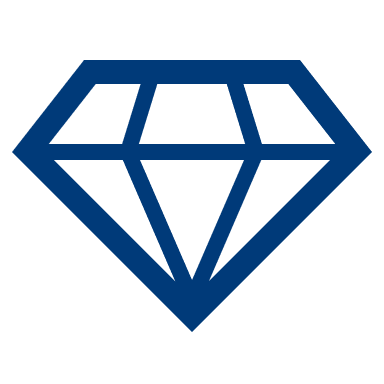 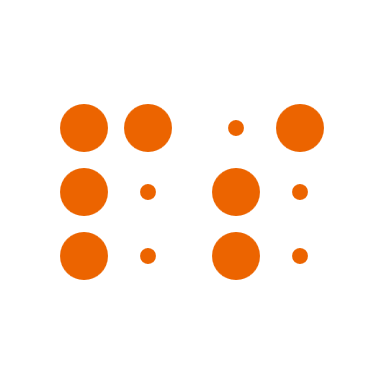 Qualità
Frammentazione
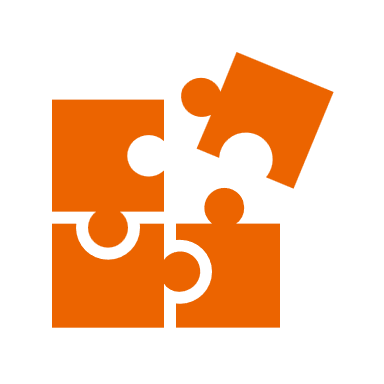 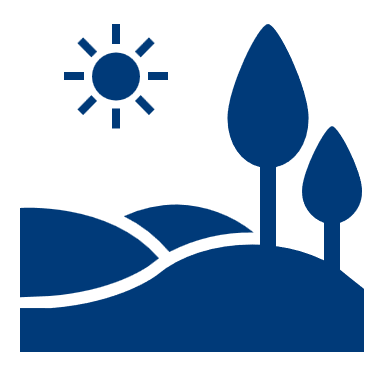 Biodiversità
Difficoltà di fare sistema
Opportunità
Minacce
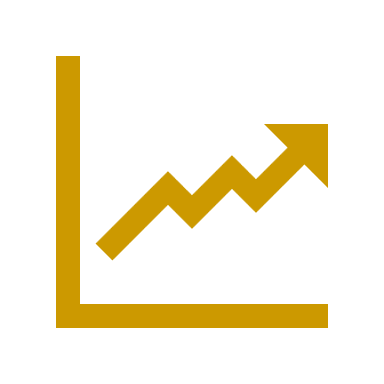 Concorrenza
Dazi
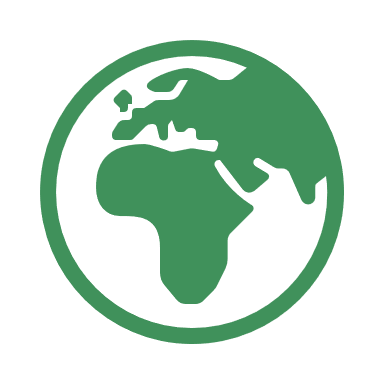 Mercati esteri
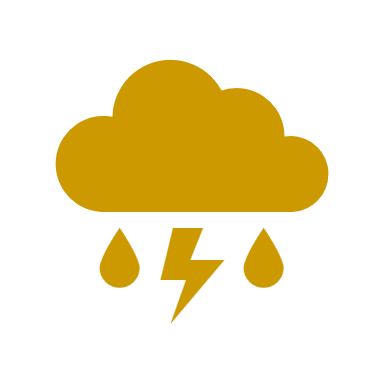 Cambiamenti climatici
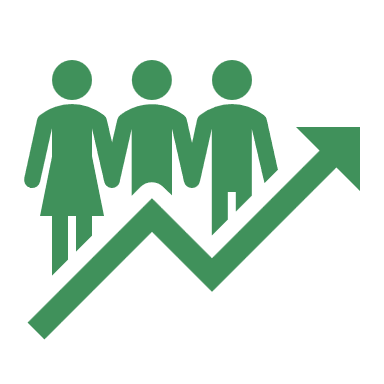 Filiere